به نام او
دانشکده فنی دختران ساری
موضوع: معماری فولدینگ و پیدایش کیهانی
معماری پرش کیهانی(غیر خطی)
معماران سبک دیکانستراکشن که در اوایل دهه نود میلادی به سمت مکتب فولدینگ گرایش پیدا کردند، بر این نظریه نیز خود را پایبند ندیدند. آنها در روند شکل گیری موضوعات علمی و فلسفی جدیدتر، حرکت علمی ـ فلسفی جدید در معماری را که از اواخر دهه 1970 با مبحث دیکانستراکشن شروع شد ادامه دادند. 
در حال حاضر این معماران به دنبال ارائه 
شکل کالبدی از مفروضات و شناخت انسان 
از خود و محیط پیرامون خود می باشند.
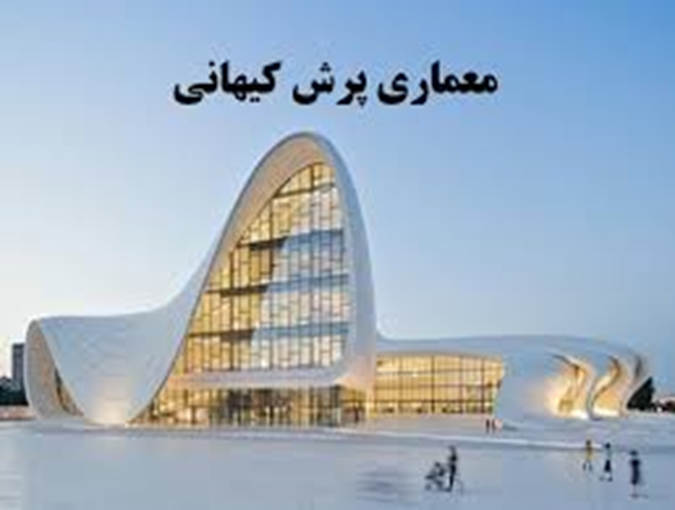 آنها معتقدند که این شناخت تنها با اتکا به علم و فلسفه صورت می گیرد. معمار جهت حفظ حضور خود در ورطه تمدن امروز جهان، باید با علم و فلسفه روز آشنایی کامل داشته باشد و قادر باشد محیط مصنوع را با استفاده از موارد فوق به صورتی خلاق و هنری نشان دهد. معماری پرش کیهانی یکی از روند های معماری در اواخر قرن 20 است. در معماری پرش کیهانی طرح ها به صورت فانتزی و کژریخت (دفرمه) است. سبک پرش کیهانی سبک جدیدی است که بیش از ۱۰ـ۱۲ سال سابقه ندارد.
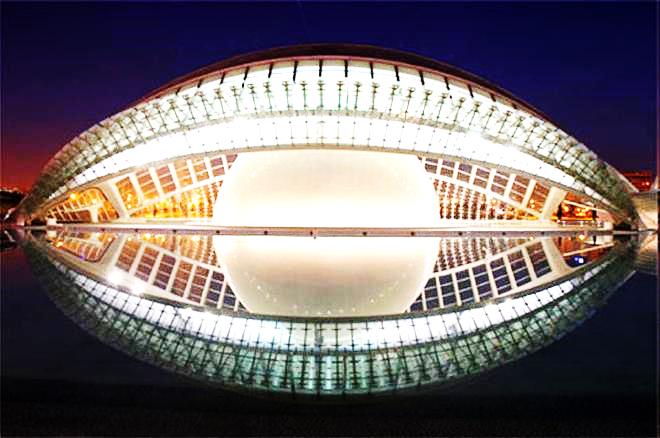 تعاریف :
1- حرکت موج وار که نقش اساسی برای تفکر وجود ما در جهان کوانتوم و احتمالا واقعیت نهایی 
 2- ظاهرشدن و پرش به سطح بالاتر یا پایین، پیچیدگی و مرز آشفتگی
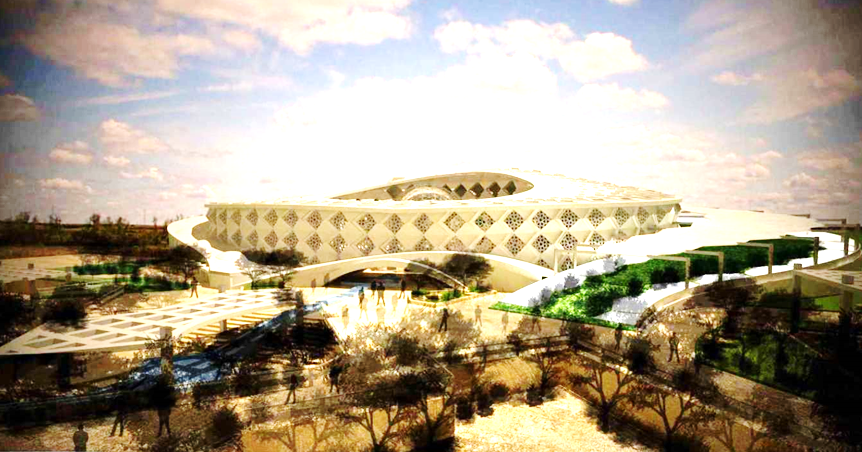 مفاهیم :
1.توجه به علم وخصوصا علم معاصردر مورد مباحث نشانه های کیهانی
2. نشانه دوگانگی یعنی نشانه هایی زیبای ونشانه های ایده ها   
3.تجلیل ازگوناگونی تنوع دگرگونی خصوصا ازسیستم های تشدیدکننده تباین
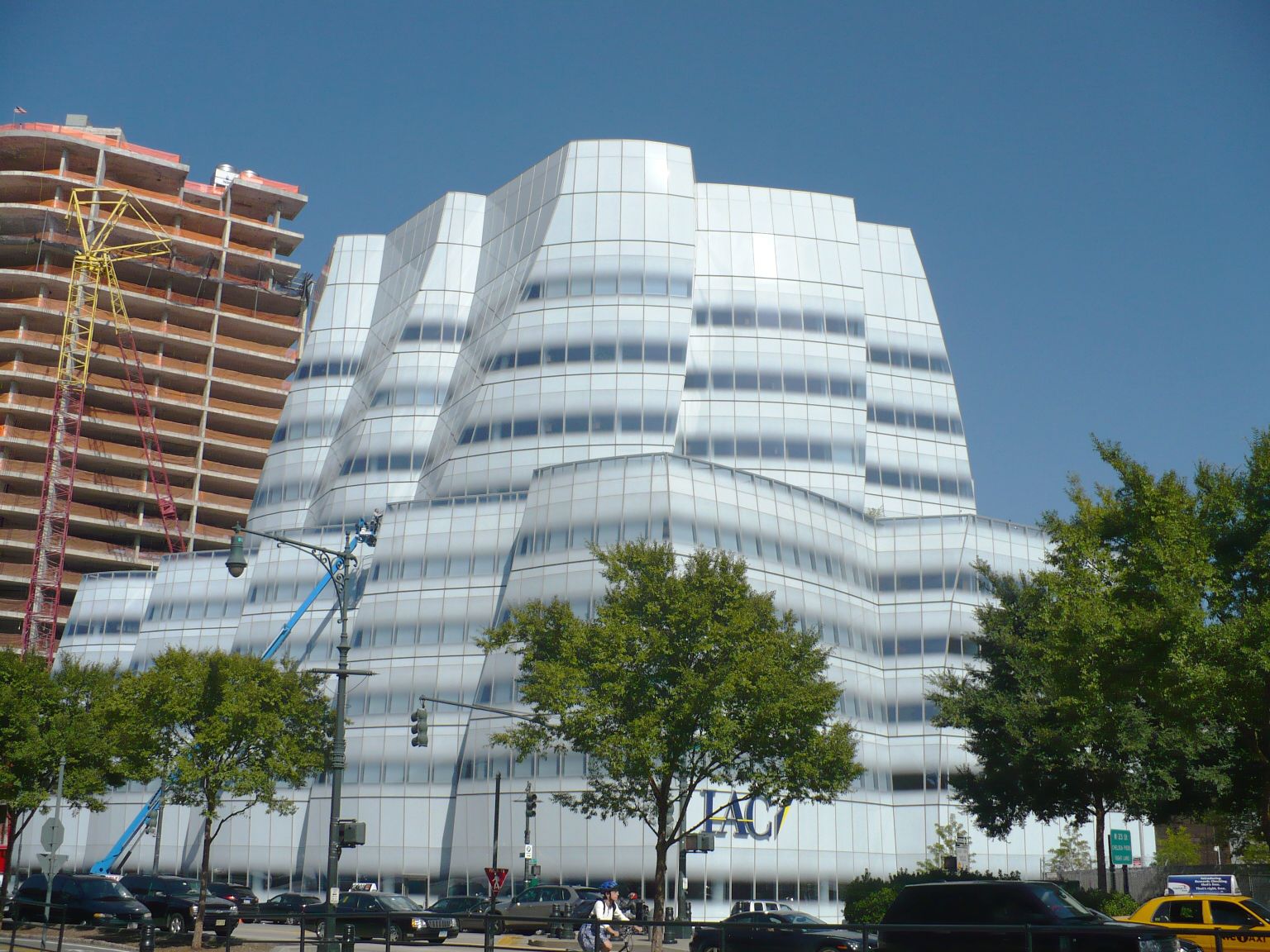 اصول :
1.توجه به نشانه های کیهانی2.مشابهت خودی3.علم پیچیدگی4.منطق مدهوش وعدم قطعیت5.گسترش غیرخطی6.فراکتال پرش واثر پروانه و...
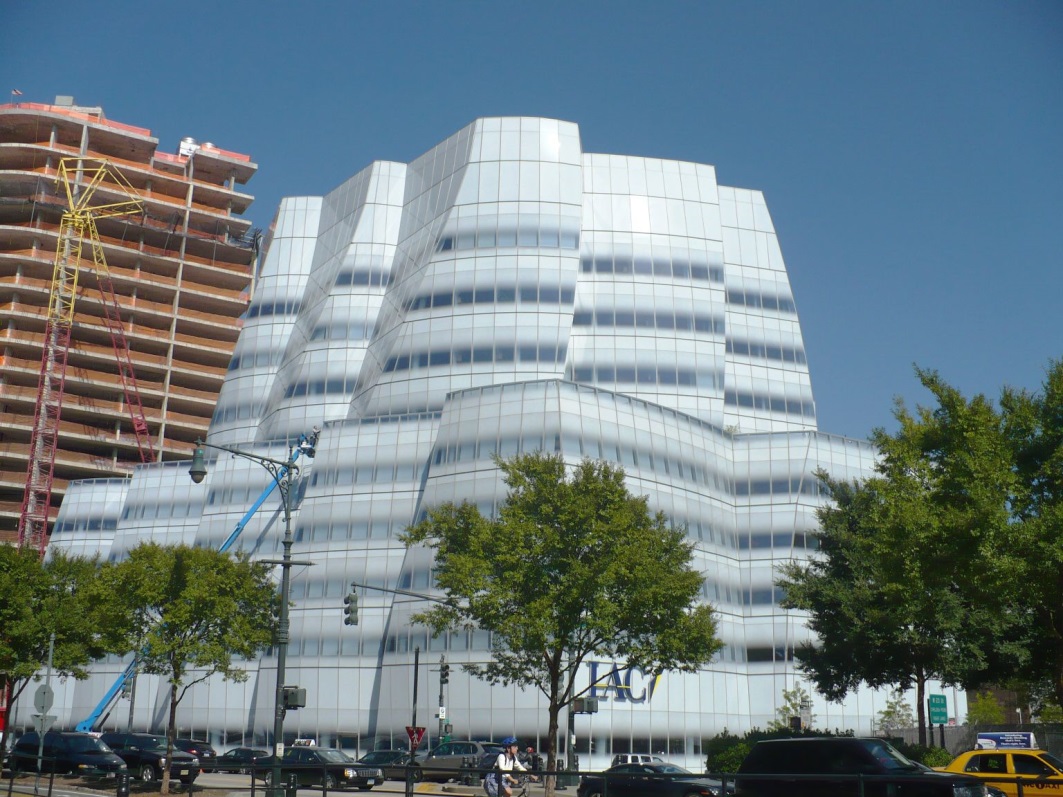 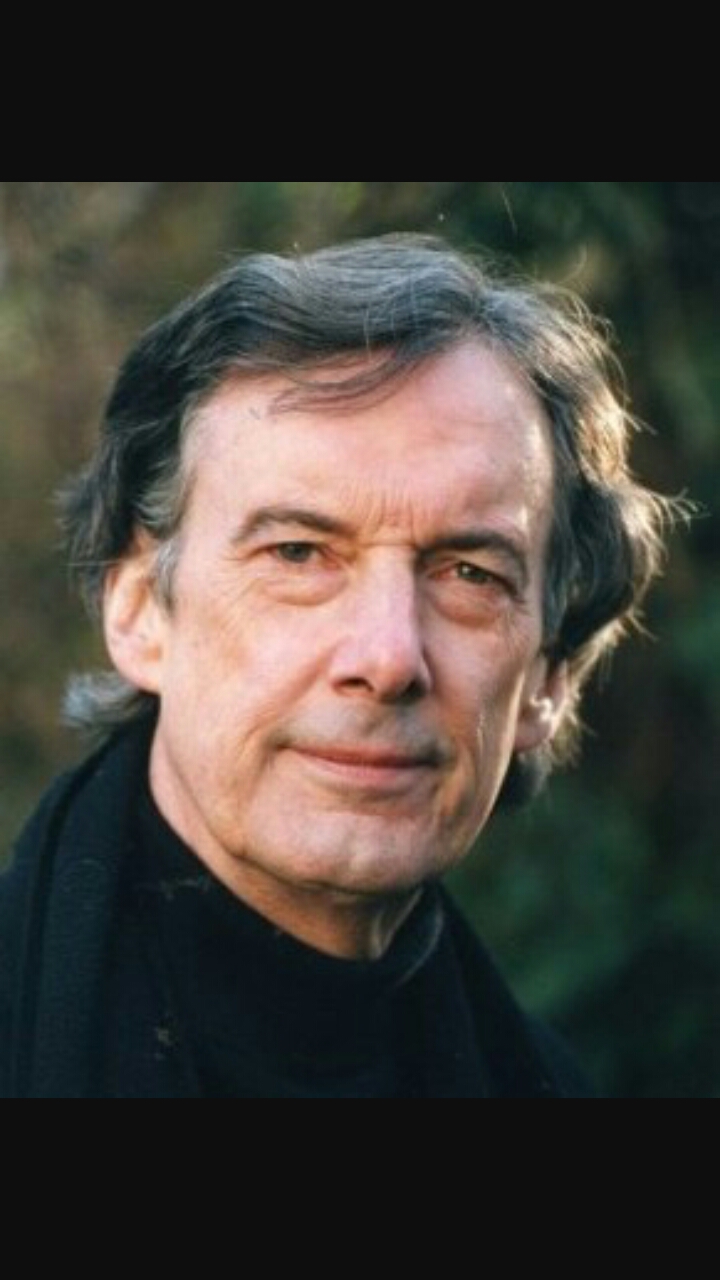 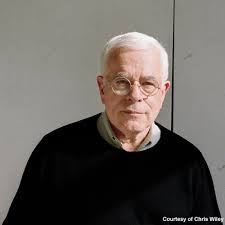 این معماران به دنبال ارائه شکل کالبدی از مفروضات و شناخت انسان از خود و محیط پیرامون خود می باشند. آنها معتقدند که این شناخت تنها با اتکا به علم و فلسفه صورت می گیرد. معمار جهت حفظ حضور خود در ورطه تمدن امروز جهان، باید با علم و فلسفه روز آشنایی کامل داشته باشد و قادر باشد محیط مصنوع را با استفاده از موارد فوق به صورتی خلاق و هنری نشان دهد.
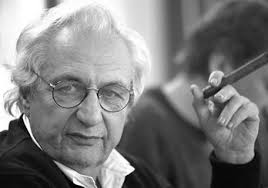 آلبرت انیشتین در اوایل قرن اخیر با معرفی نظریه نسبیت، جهان مکانیکی نیوتون را که در فضا و زمان مطلق بود و در هم شکست. 
در سال 1927، ورنرهایزنبرگ، فیزیک دان آلمانی، اصل عدم قطعیت را در فیزیک کوانتوم معرفی کرد. 
" لذا نمی توان اجسام را دارای مکان مشخص در فضا و زمان فرض نمود. آنها غیر محیطی، نامشخص و متقابلاً درگیر یکدیگر هستند و مانند یک موجود زیستی تصور پیدا می کنند."
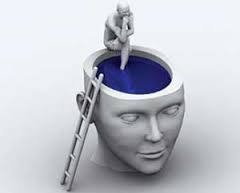 می ون هو، استاد دانشگاه آزاد انگلستان، در رد جهان مکانیکی نیوتون، جهانی را معرفی کرد که زنده است و به آن نام جهان ارگانیک داده. وی این دو جهان را به گونه ای که در جدول آمده با هم مقایسه کرده است.
نظریه آشفتگی
ادوارد لارنز، استاد علوم هواشناسی در دانشگاه M.I.T در آمریکا، نظریه آشفتگی را در دهه هفتاد میلادی مطرح کرد. وی در سال 1972 مقاله ای به نام «آیا حرکت باله پروانه در برزیل باعث بوجود آمدن گردبادهای عظیم در تگزاس می شود؟» را منتشر نمود. این مقاله به نام اثر پروانه شهرت یافت.
هندسه نااقلیدسی، فراکتال
واژه فراکتال مشتق  از واژه لاتینی فراکتس-به معنی سنگی که به شکل نامنظم شکسته و خرد شده است- در سال 1975، برای اولین بار توسط بنوت مندل بروت مطرح شد. فراکتال ها شکل هایی هستند که بر خلاف شکل های هندسه اقلیدسی، به هیچ وجه منظم نیستند. این شکل ها اولاً سرتاسر نامنظم اند، ثالثاً میزان بی نظمی آنها در همه مقیاس ها یکسان است.
نظریه پیچیدگی
چارلز جنکز در سال 1995 براساس یافته های جدی علمی در مورد سیر تکوین کیهان و تصور غیرخطی آن، کتابی به نام معماری پرش کیهانی منتشرکرد. جنکز در این کتاب به تشریح  نحوه تکوین کیهان به زبان ساده پرداخت و بیان داشت که جهان به صورت گسترش خطی و یکسویه گسترش و تکامل  نیافته، بلکه این تکامل به صورت گسترش غیر خطی و سپس رسیدن به مرز بحران و آشفتگی و در نهایت پرش به شرایطی کاملاً متفاوت با گذشته صورت گرفته است.
معماری پرش کیهانی
مبانی نظری معماری پرش کیهانی را در سال چارلز جنکز 1995 در کتاب خود مطرح کرد. از نظر چارلز جنکز، معماری باید معلول باشد، معلول دیدگاه انسان از خود و از جهان پیرامون خود، معماری امروز باید معلول شرایط امروز باشد، معلول علم، تکنولوژی و فلسفه کنونی. به عقیدۀ جکنز، اگر در جهان سنت، فرم تابع سنت و در جهان مدرن فرم تابع عملکرد بوده است در جهان کنونی، فرم تابع دیدگاه جهانی باید باشد.
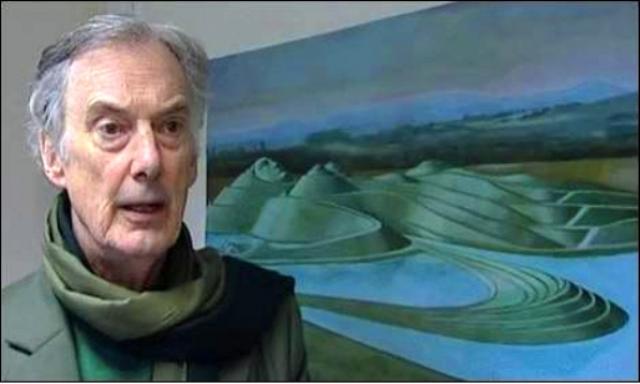 اگر میسن وندرو شعار کمتر بیشتر است را در معماری مدرن مطرح کرد، جنکز براساس نظریه پیچیدگی و به نقل از فیلیپ اندرسون شعار بیشتر متفاوت است را تکرار کرد. بدین معنی که جواب دو بعلاوۀ دو لروماَ چهار نیست.
پیتر آیزنمن
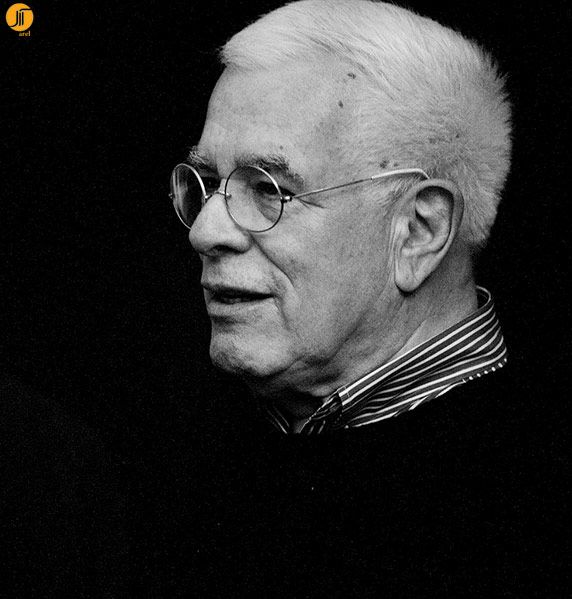 پیتر آیزنمن در ۱۱ اگوست سال ۱۹۳۲ در نیویورک، ایالت نیوجرسی به دنیا آمد. او مدرک لیسانس معماری خود را از دانشگاه کرنل، مدرک فوق لیسانس خود را از دانشگاه کلمبیا و دکترای خود را از دانشگاه کمبریج دریافت کرد. به وی یک دکترای افتخاری هنرهای زیبا از طرف دانشگاه ایلینویز شیکاگو اهدا شد.
در سال ۱۹۸۰ پس از سالها تدریس و نوشتن کتاب و نوشتن تئوری های قابل قبول ،کار حرفه ای خود را در زمینه ی طراحی و ساختن آغاز کرد که شامل خانه هایی با مقیاس بزرگ و پروژه های شهری و نیز فعالیتهایی در زمینه ی آموزش دانشگاهی و یک سری خانه های شخصی بود
در سال ۱۹۸۵، آقای آیزنمن جایزه ی شیر سنگی را برای پروژه ی رومئوژولیت خود در سومین فینال معماری در ونیز دریافت کرد. در فینال پنجم هم او یکی از دو معماری بود که به عنوان نماینده ی ایالات متحده شرکت داشت و پروژه های ارائه شده توسط ایشان در موزه ها و گالری های سر تاسر دنیا نمایش داده شد. در ضمن تا سال ۱۹۸۲ به عنوان بنیانگذار و مدیر انستیتو معماری و شهرسازی بوده و به عنوان منبع تفکر و اندیشه برای نقد معماری به شمار می آمد.آیزنمن تعداد زیادی جایزه دریافت کرد: بورس تحصیلی گوگن هایم (۱۹۷۶)، جایزه ی برانئر از آکادمی هنر و ادبیات و جایزه ی بین المللی برای هنر،جایزه ی افتخاری از انستیتو معماری آمریکا به خاطر مرکزی در اهایو (۱۹۸۹)، جایزه ی بین المللی برای طراحی شرکت مرکزی کوزمیئی سانگیو در توکیوی ژاپن (1991).
نظریات آیزنمن :
او عقیده به معماری ندارد و حتی مقصود زیباشناسانه برای آن متصور نیست،بلکه هدف او صرفاً نمایش پاره ای از روابط فرم ها با یکدیگر است.حتی عوامل مانند سازه مانند تیر و ستون تابع روابط فرم است، که وی آن را هم با یک شبکه ی تیر و ستون مشخص می کند.در همین سیستم فضایی احتمالاً ستون نقش باربری نداشته باشد و فقط سهمی در علامت گذاری وی باشد.در اصل راه و روش تعیین روابط فرم است و نتیجه ی آن یعنی «ساختمان».از ویژگی های معماری او بنا به قول جنکس «ضد عملکردی» است.در اصل او به دنبال رها کردن عوامل سازه به حالت عدم تعادل در آثارش به منظور کشف تعادل های تازه ای است
آیزنمن معتقد است که مدرنیستها مدعی هستند که مدینه ی فاضله را باید در آینده جستجو کرد.پست مدرن ها نیز به دنبال این مدینه فاضله در گذشته هستند،ولی معماری امروز باید این مدینه ی فاضله را در شرایط امروز پیدا کند.در این مورد از واژه ی «اکنونیت» استفاده کرده و متعقد است که معماری در هر زمان و مکان باید اکنونیت داشته باشد.متعلق به زمان و مکان حاضر باشد.
برای رسیدن به شرایط فوق،باید قوانین گذشته ی معماری را بر هم زد و از آنجایی که این قوانین قراردادی هستند و نه طبیعی،لذا بر هم زدن آنها ممکن است.
مرکز هنر های بصری وکسنر 
توسط : آیزنمن
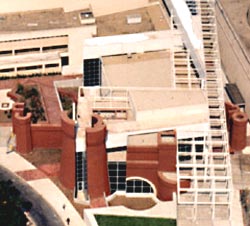 مرکز گرد همایی کلمبوس:
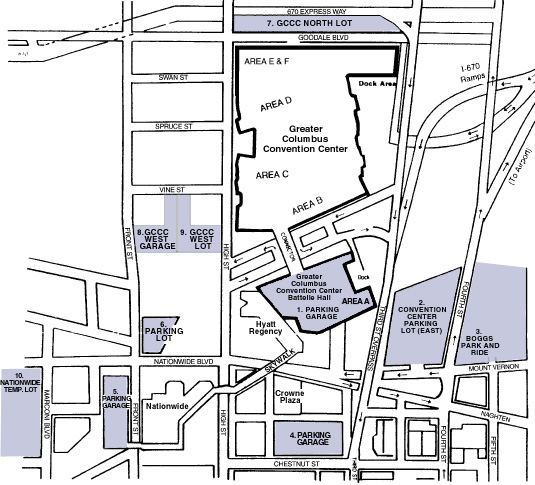 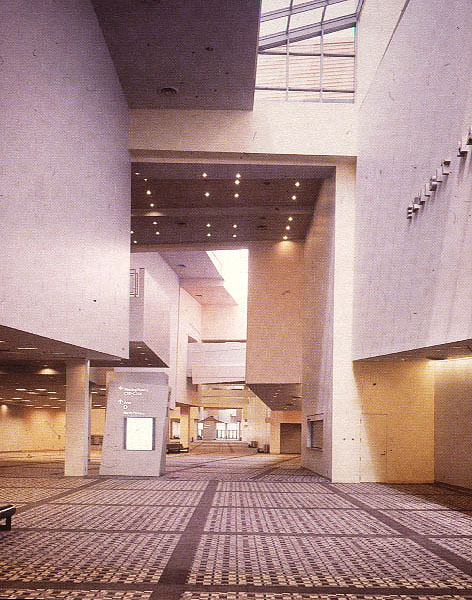 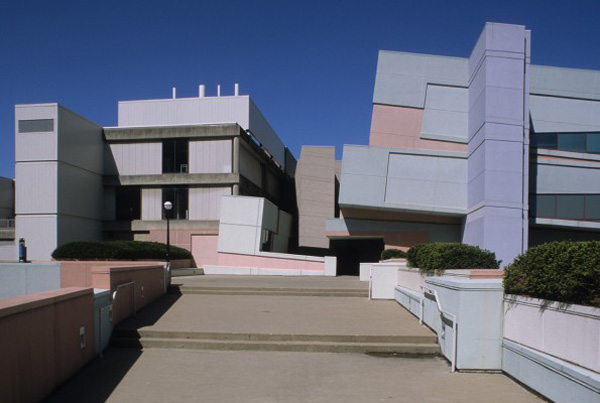 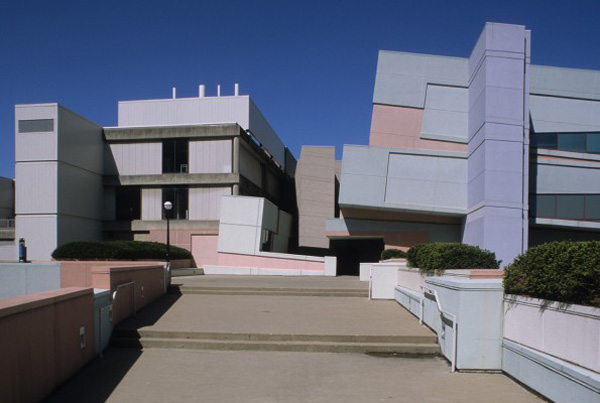 چارکز جنکز :
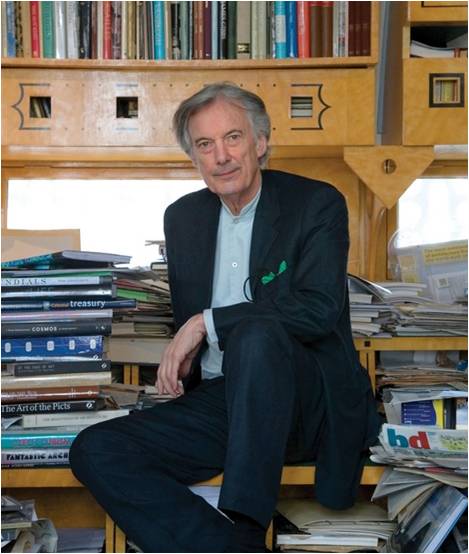 چارلز جنکس در سال ۱۹۳۹ در شهر بالتیمور به دنیا آمد. او نخست در دانشگاه هاروارد به تحصیل در رشته ادبیات انگلیسی پرداخت و پس از گذراندن این دوره، در سال ۱۹۶۱ در همان دانشگاه وارد رشته معماری شد.
از دانشگاه لندن در زمینه تئوری و تاریخ معماری استاد گشت. جنکس از سال ۱۹۷۵ تا ۱۹۹۴ استاد کرسی نقد و تاریخ معماری معاصر دانشگاه UCLA کالیفرنیا بوده و هم‌زمان با آن به عنوان استاد مدعو در بزرگ‌ترین و معتبرترین دانشگاههای دنیا حضور فعال داشته‌است.
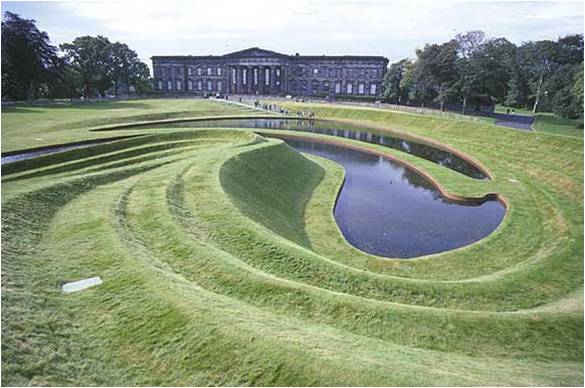 طراحی لنداسکیپ محوطه گالری ملی هنر مدرن اسکاتلند توسط چارلز جنکس
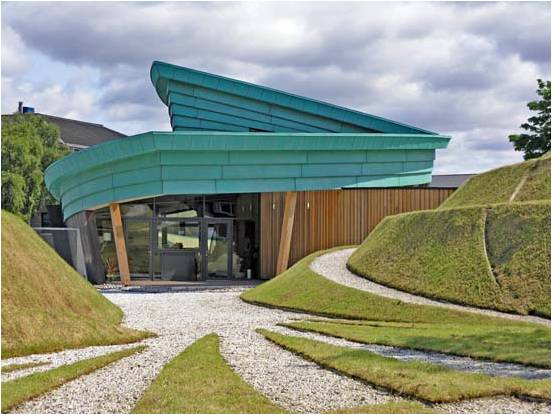 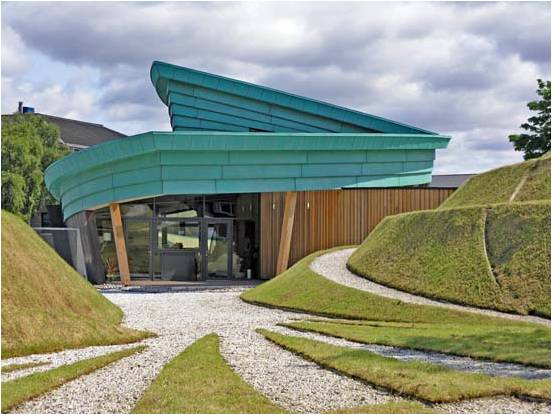 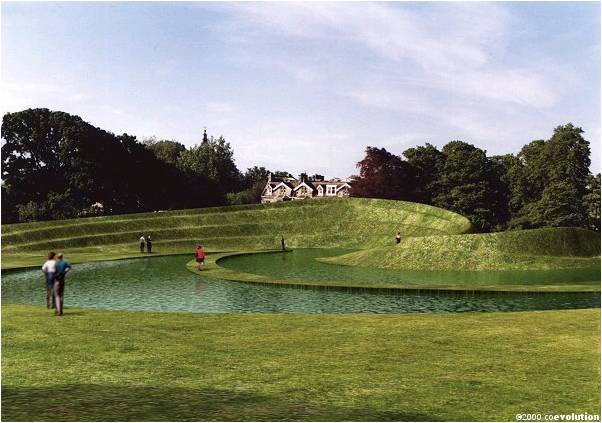 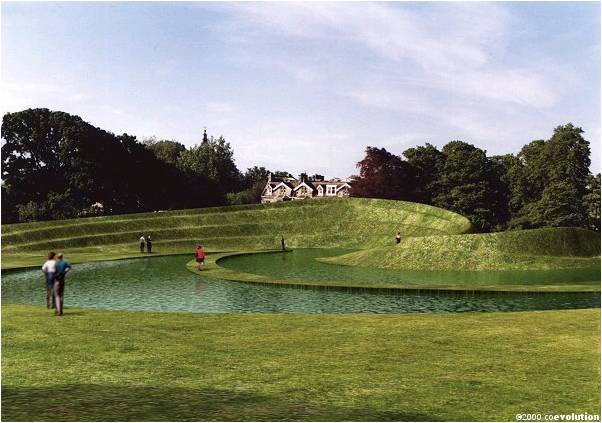 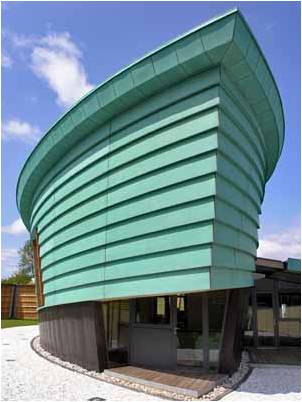 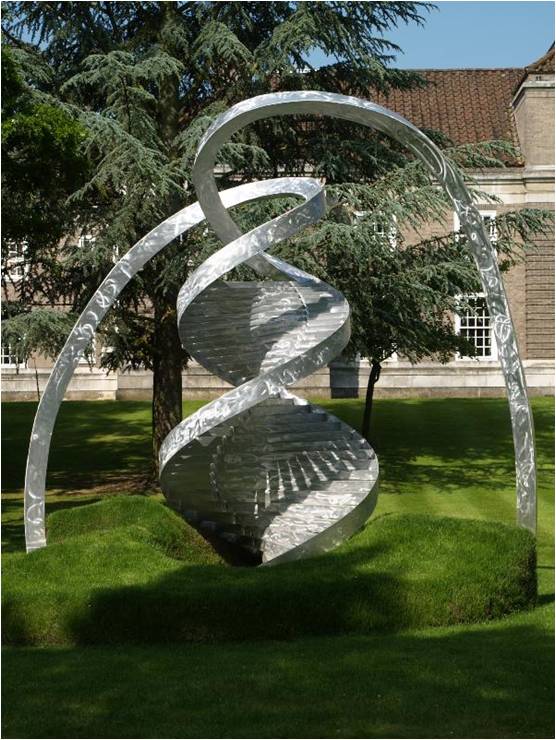 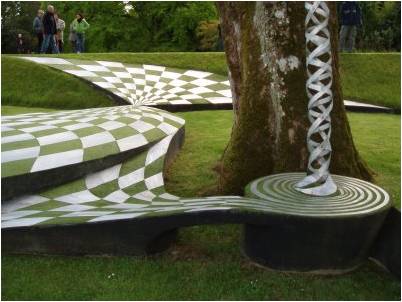 Frank O. Gehry
او در سال ۱۹۲۹ م در خانواده‌ای یهودی در شهرتورنتوی کانادا )با نام اصلی فرانک اون گلدبرگ) دیده به جهان گشود.
او در سال ۱۹۴۷ م به همراه خانواده اش به لس آنجلس مهاجرت کردودر دانشگاه جنوب کالیفرنیا به تحصیل در رشته معماری پرداخت. او از شاگردان ویلیام پریرا است.
در سال ۱۹۵۶ م در دانشگاه هاروارد به تحصیل در رشته برنامه ریزی شهری پرداخت و هم‌زمان در دفتر ویکتور گرئن مشغول به کار شد.
او اکنون شهروند ایالات متحده و ساکن لس آنجلس است.
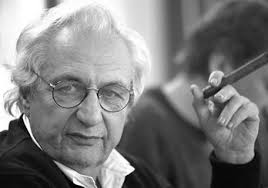 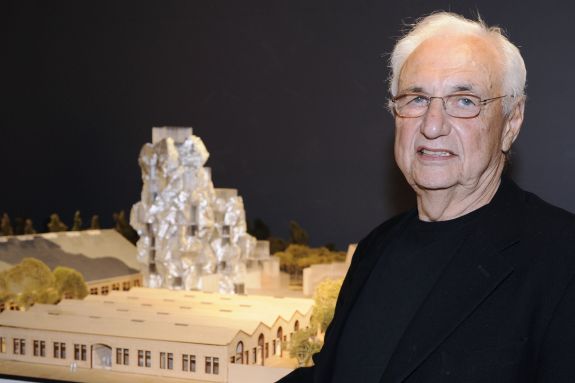 آثار وی :
در کارهای اولیه گری می‌توان تأثیراتی از معماران سوئیس و فرانسه به خصوص لوکوربوزیه مشاهده کرد. این تأثیرات را تا سال ۱۹۷۲ می‌توان در کارهای گری مانند استفاده از فرمهای هندسی ساده مشاهده کرد.
به طور کلی در کارهای گری نوعی گرایش مجسمه سازانه را می‌توان مشاهده کرد چه در توسعه خانه همسرش ۱۹۸۷ تا موفق‌ترین کارش که موزه هنرهای بیلیائواست.
او معتقد است:
من آثار هنرمندان را نگاه می‌کنم و هنر را به مثابه وسیله‌ای برای الهام خودم می‌پندارم و سعی می‌کنم تحت تأثیر هیچ فرهنگی نباشم در هر کارم روشهای جدید را جستجو می‌کنم. برای من قانون و قاعده محدود کننده وجود ندارد و اصولاً مرزی بین درست و نادرست نمی‌دانم.
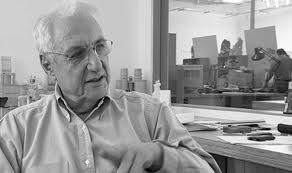 شکل‌ها و مصالح
مصالحی که غالباً در کارهای او مشاهده می‌شود صفحات فلزی به خصوص تیتانیم، پلاستیکهای رنگ شده، زنجیرها و کابل‌ها و فولاد و به کارگیری پانلهای مشبک است.
فرمهای تیز گوشه دار، صفحات متداخل، سطوح مواج و منحنی را می‌توان از عناصر ثابت کار گری دانست بناهای تندیس وار، فرمهای منحنی، پلکانهای خارجی، مصالح نمای فلزی استفاده فراوان از مواد گوناگون، پنجره‌های بی قاعده و مرکزگریز از نشانه‌های کارهای او می‌توان بر شمرد.
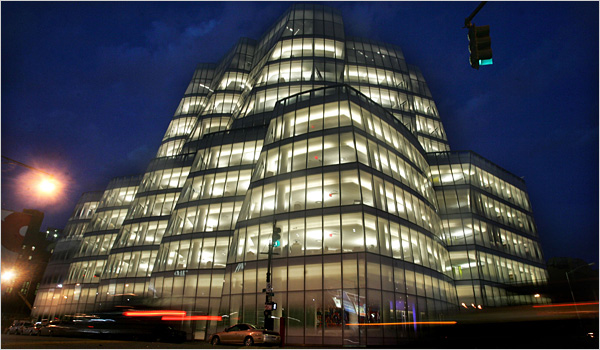 خانه رقصان:
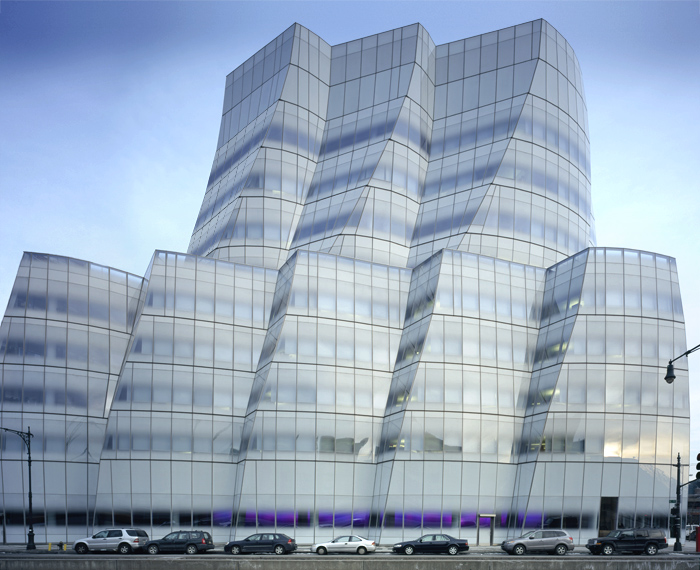 کانسپت:
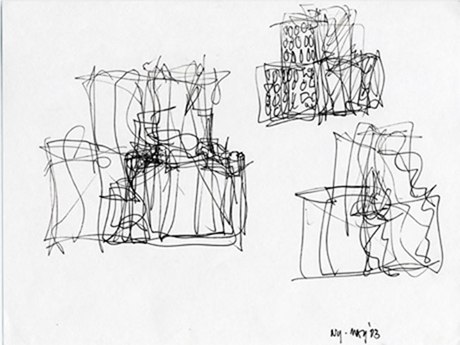 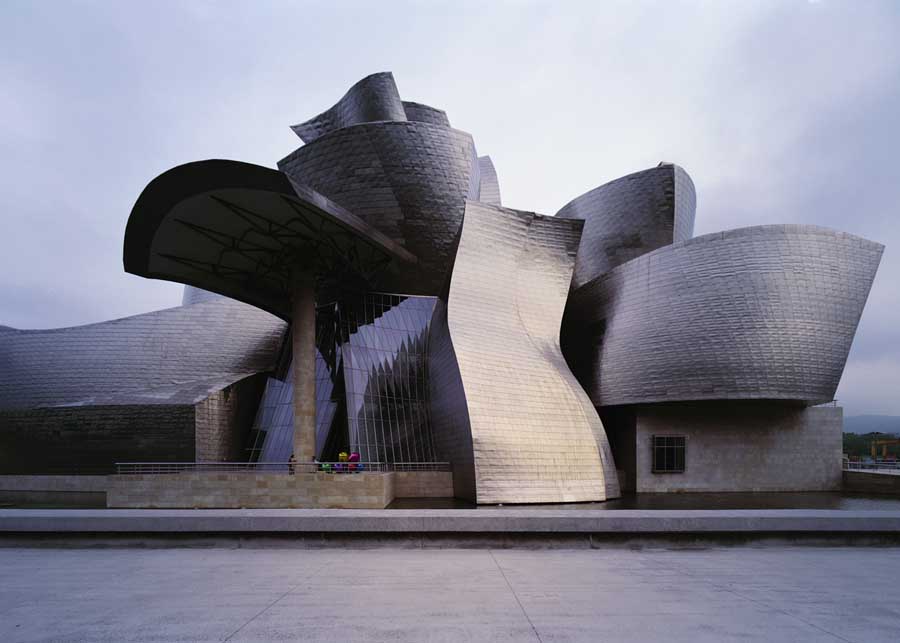 موزه گوگنهایم بیلیائو
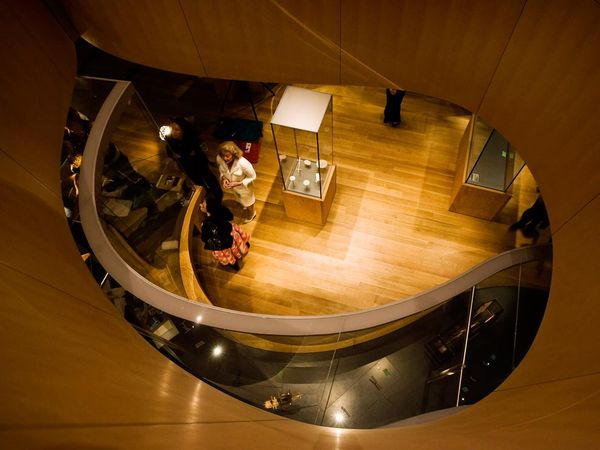 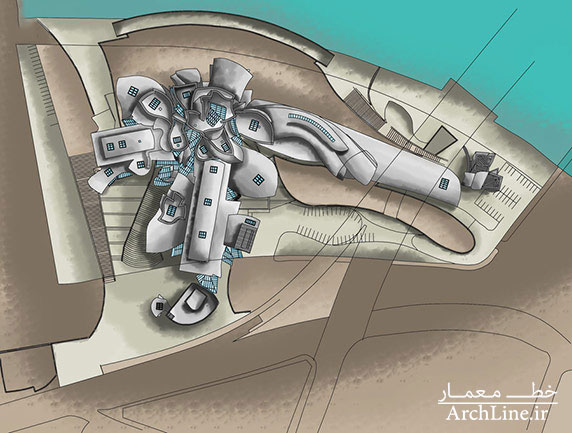 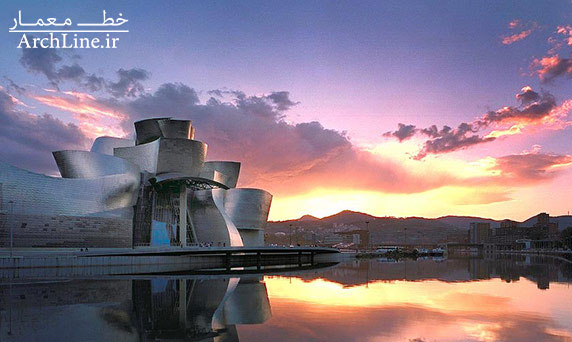 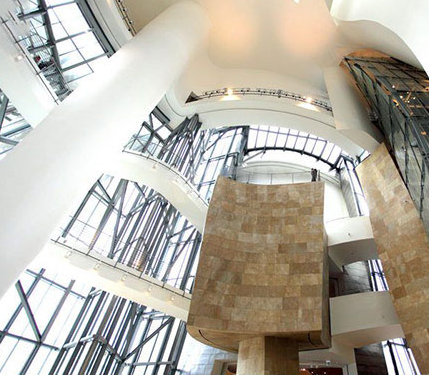 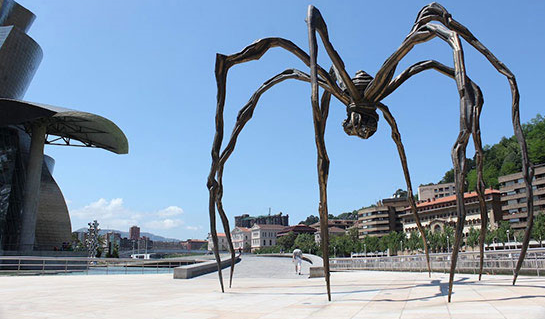 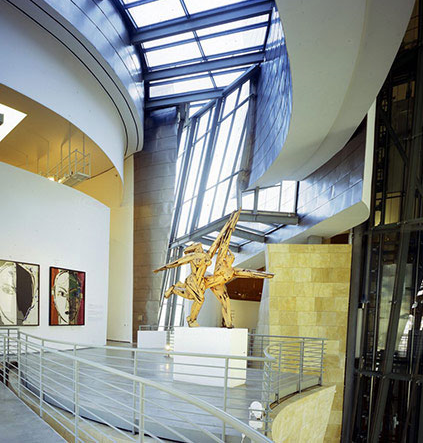 مرکز مگی درداندی
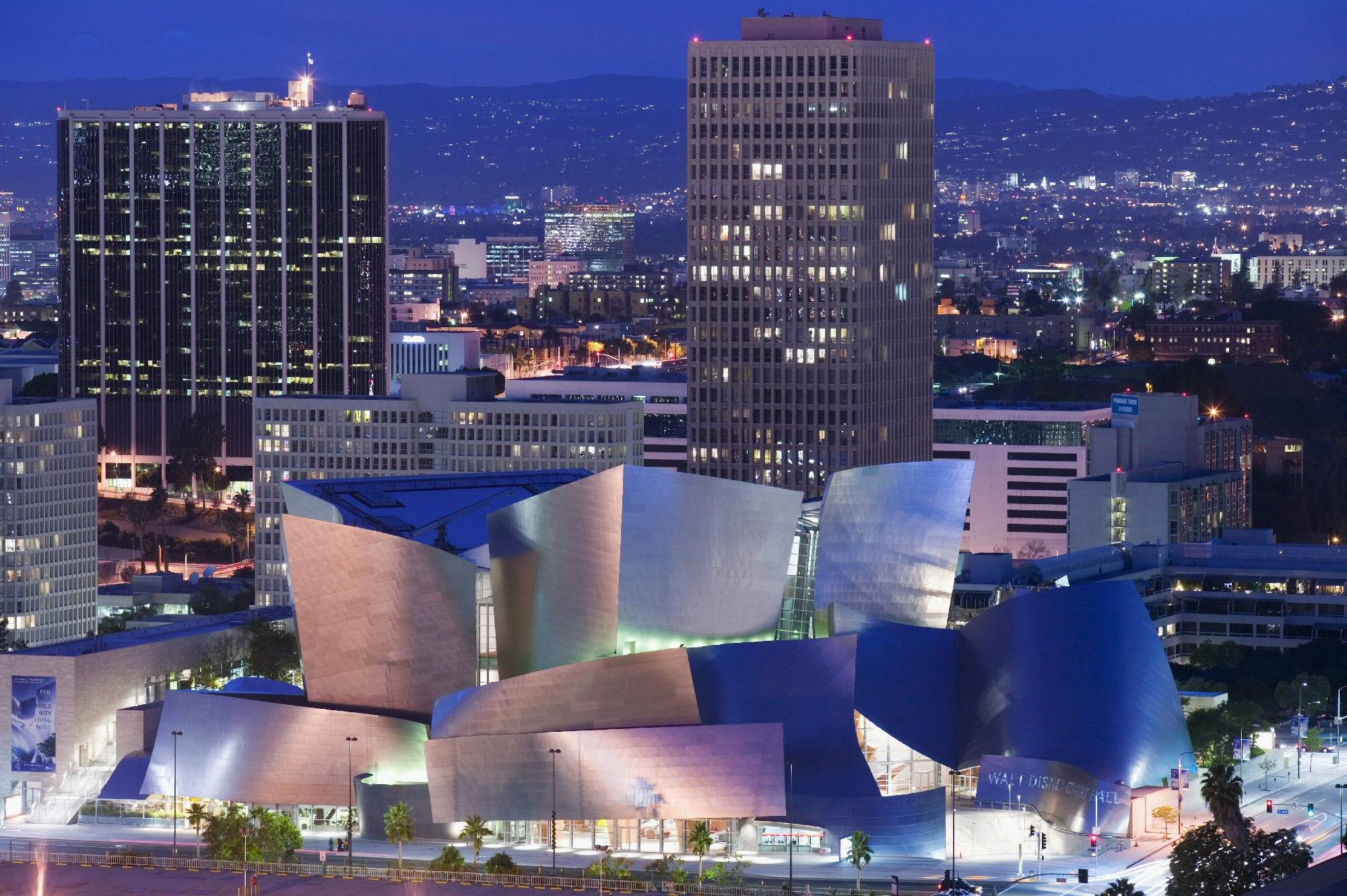 کانسپت:
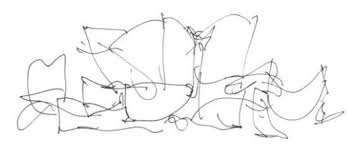 تالار کنسرت والت دیزنی در لس آنجلس
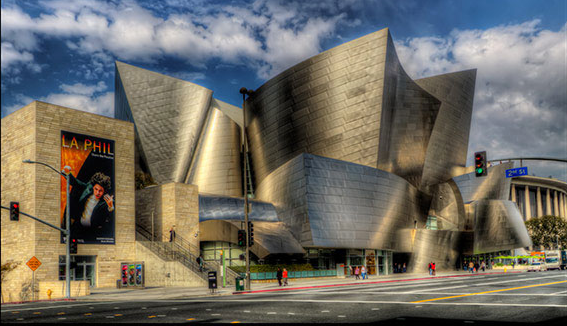 خانه شخصی همسر فرانک گری
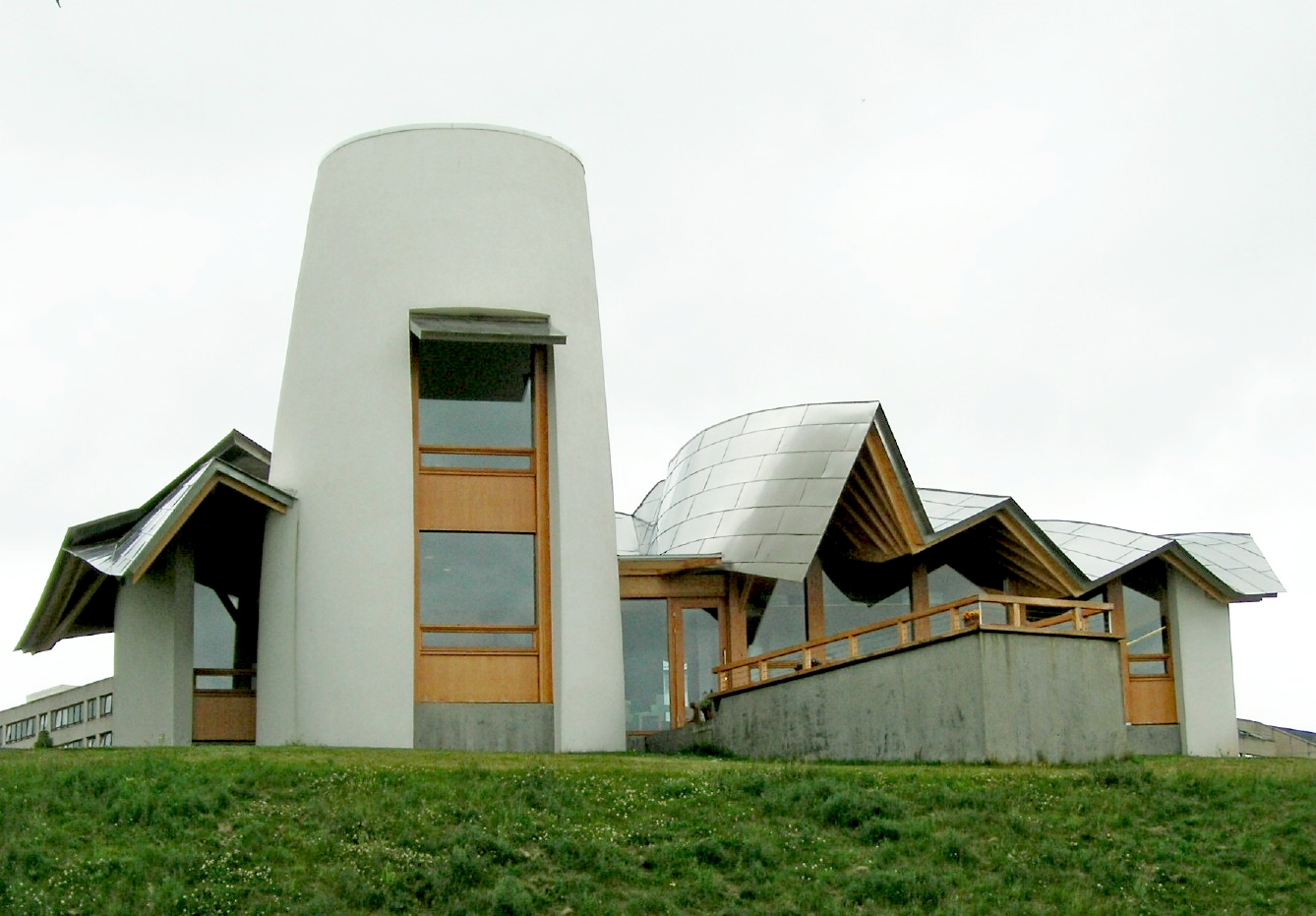 موزه گوگنهایم ابوظبی
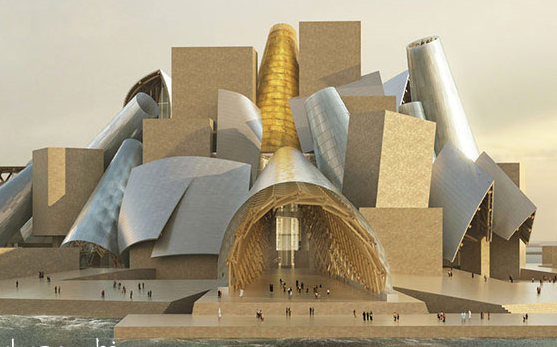 دانشکده کیس وسترن کلیولند
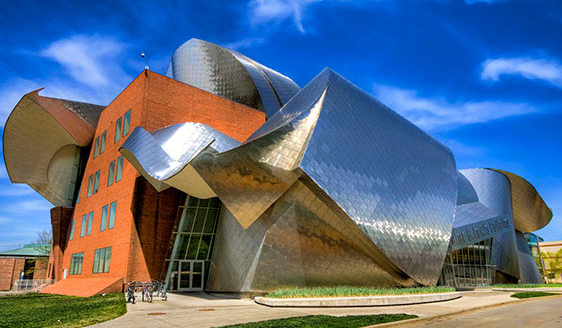